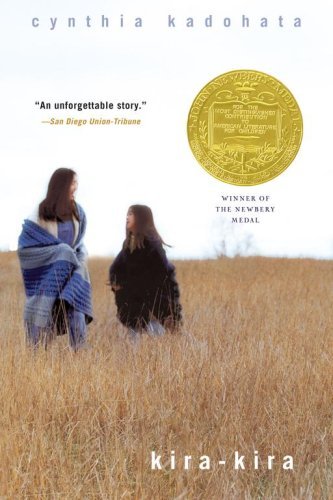 Kira-kira
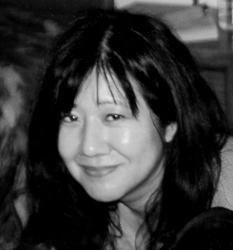 Cynthia Kadohata
Cynthia Kadohata
Chapter 1 pp1-13
Vocabulary
sweltering
frankly
Character Development
Family dynamics
Describe the sisters’ relationship.
Map Skills
Iowa
Japan
What do you think will happen that will cause Katie to hit, steal, and lie?
What title would you give this chapter? Explain your choice.
Chapter 2 pp14-23
Vocabulary
peril
hysterics
deprive
Character Development
Map Skills
Georgia
How did Katie and Lynn react to moving away from Iowa to Georgia?
What title would you give this chapter? Explain your choice.
Chapter 3 pp24-41
Vocabulary
placid
antebellum
humiliating
Character Development
Map Skills
St. Louis, Missouri
Nashville, Tennessee
Chicago, Illinois
Yellowstone
Tokyo, Japan
In what ways do you think Katie’s life in Georgia will be different from her life in Iowa?
What title would you give this chapter? Explain your choice.
Chapter 4 pp42-58
Vocabulary
sultry
capitalistic
enterprise
solemnly
ravishing
Character Development
Map Skills
California
How do you think Katie feels to be alone at school and to be judged because she is Japanese?
Why doesn’t Katie notice she lost Bera-Bera?
What title would you give this chapter? Explain your choice.
Chapter 5 pp59-73
Vocabulary
preening
shunned
disdain
Character Development
How has life changed for Katie over the past two years? 
Have you ever been camping? If so, describe one of your trips. If not, create a camping trip from your imagination. Be sure to use sensory details.
What title would you give this chapter? Explain your choice.
Chapter 6 pp74-83
Vocabulary
irate
relented
chasm
gist
Character Development
Map Skills:
Grand Canyon
How has Katie’s relationship with Lynn changed?
What title would you give this chapter? Explain your choice.
Chapter 7 pp84-97
Vocabulary
marred
Character Development
Map Skills
Okefenokee Swamp
Do you think it is worth having money to buy a house if you never get to see your parents or do anything with them? Do you think Katie thinks it is worth it? Explain.
What title would you give this chapter? Explain your choice.
Chapter 8 pp98-112
Vocabulary
anemia
hygiene
Character Development
Why did Katie lie? Explain her motivation.
Katie is always saying she is bad or that she is lazy. Do you think either or both of these are true? How would you describe Katie’s character?
Why does Katie talk to Silly have her mother told her not to?
What title would you give this chapter? Explain your choice.
Chapter 9 pp113-128
Vocabulary
boisterous
melodramatic
Character Development
Why did Auntie run out of the room crying after the phone call from the hospital? Do you think everything is fine? Explain.
What title would you give this chapter? Explain your choice.
Chapter 10 pp129-150
Vocabulary
obstinate
heathen
fatigue
furtively
apprehensive
unabashedly
Character Development
Why did Katie hit the girl? Explain her motivation.
Why did the mom only kiss Lynn and tell her she loved her when the children handed their parents the envelope with the money? How would you have felt in this situation if you were Katie?
Why did the parents decide to take out a loan to purchase a house?
Summarize what happened at the picnic. Do you think Sam will be fine? What about Lynn?
What title would you give this chapter? Explain your choice.
Chapter 11 pp151-157
Vocabulary
profusely
emanating
Character Development
How do you think Katie’s parents are feeling about what happened at the picnic and afterward with Hank Garvin?
What title would you give this chapter? Explain your choice.
Chapter 12 pp158-179
Vocabulary
pallor
burly
steel
lymphoma
malignant
Character Development
Why did Katie steal nail polish? Would you have stolen it if you were her?
Do you think Katie is the black sheep of the family?
How did Katie react to the news about her sister’s illness?
What title would you give this chapter? Explain your choice.
Chapter 13 pp180-200
Vocabulary
wistful
barren
Character Development
Do you think Katie’s feelings about her sister are normal? Do you think she really hates Lynn?
What did the camping trip do for Katie?
Think about how the author described the sunrise. Try to connect this description with Lynn.
What title would you give this chapter? Explain your choice.
Chapter 14 pp201-215
Vocabulary
surreal
fervor
feeble
doggedly
perpetrator
Character Development
Why did Katie’s dad go to the field where the children had had the picnic? Why did he smash up Mr. Lyndon’s windshield?
Do you think it was unusual for Katie to go to a Mexican restaurant and eat five tacos the day her sister died? Explain.
What title would you give this chapter? Explain your choice.
Chapter 15 pp216-224
Vocabulary
Character Development
How did Katie cope with the funeral?
Why did Katie ask her uncle if he was happy?
Do you think Katie captured the theme of Lynn’s life in her school essay? Explain.
What title would you give this chapter? Explain your choice.
Chapter 16 pp225-244
Vocabulary
Character Development
What is the author trying to say in the scene where Mr. Takeshima confesses to Mr. Lyndon that he bashed his car?
How do you feel about the ending of the story?
How does the trip to California help Katie come to terms with Lynn’s death? How does she help her parents deal with their grief?
What title would you give this chapter? Explain your choice.
Novel Projects & Responses
Explain why the title of the novel is Kira-Kira.
What is Uncle Katsuhisa’s role in the family? Katsu means “triumph” in Japanese. How does Uncle Katsuhisa live up to his name? Katie finds it difficult to see that her father and uncle are brothers. Contrast their personalities. 
Narrative
Brenda Swamp, named for a ten-year-old girl  who died there, is near Chesterfield, Georgia, and is the subject of a local ghost story. Write and illustrate a story titled “Brenda” that Katie might one day read to Sammy.
Persuasive
Pretend you are one of the workers at the hatchery who is fighting for unionization. Write a persuasive speech to convince Mr. Lyndon and other hatchery owners why they should allow their employees to form a union.
Novel Projects & Responses
Lynne wakes up crying one night and says that in her dream she was swimming in the ocean. How does this dream foreshadow her death? Discuss the symbolism of the brown moth in Lynn’s bedroom on the night she dies.
Write a eulogy about Lynn for Katie. Include at least one special memory Katie has of Lynn.
Write a haiku titled “Kira-Kira” that Katie might create and dedicate to Lynn.
Theme
Prejudice is an underlying theme of this novel. Explain how the Takeshima family deals with prejudice throughout the story. Make connections to your life and the prejudices you have experienced or witnessed.
What are the elements of hope in the novel?